Teát trung thu, caùc baïn nhoû coù loàng ñeøn ñeïp.
Chuû nhaät, caû nhaø em ñi sôû thuù.
Lôùp em tham gia muùa haùt raát vui.
Nhaân dòp nghæ heø, em veà queâ chôi.
Baïn Lan thích nhaát laø chôi troø troán tìm.
ÔÛ phoá coù nhaø cao taàng san saùt.
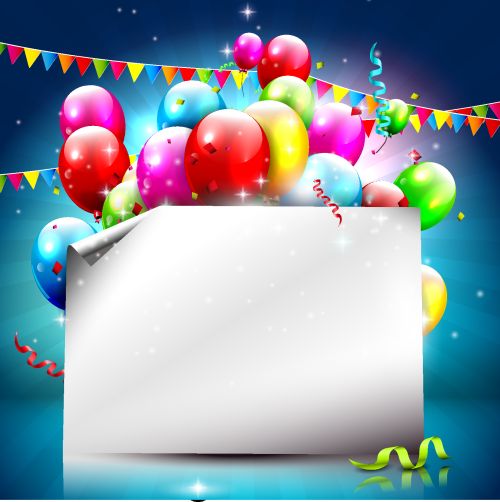 CHUÛ ÑEÀ 15: 
SINH NHAÄT
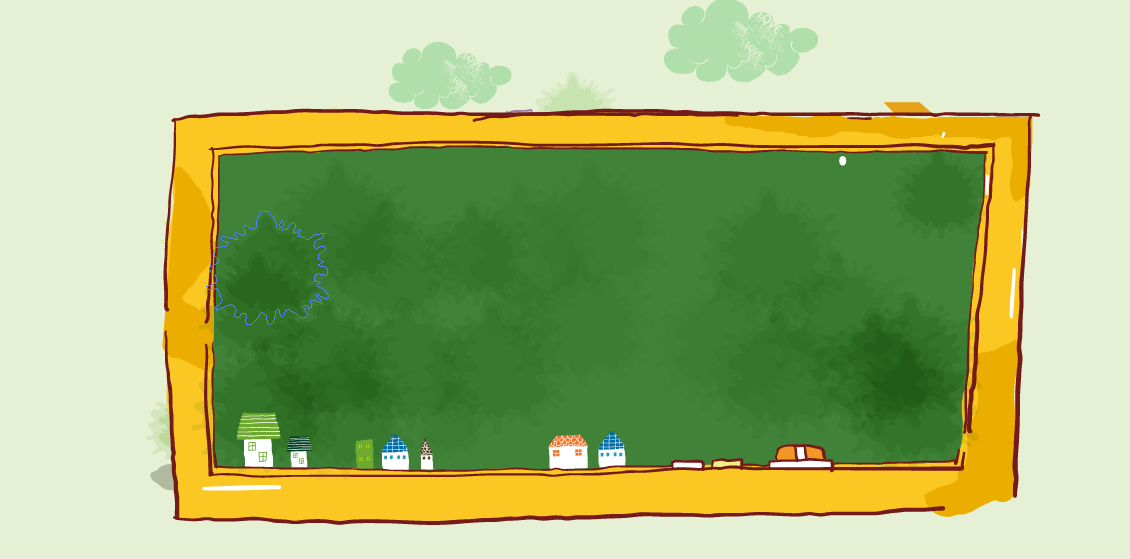 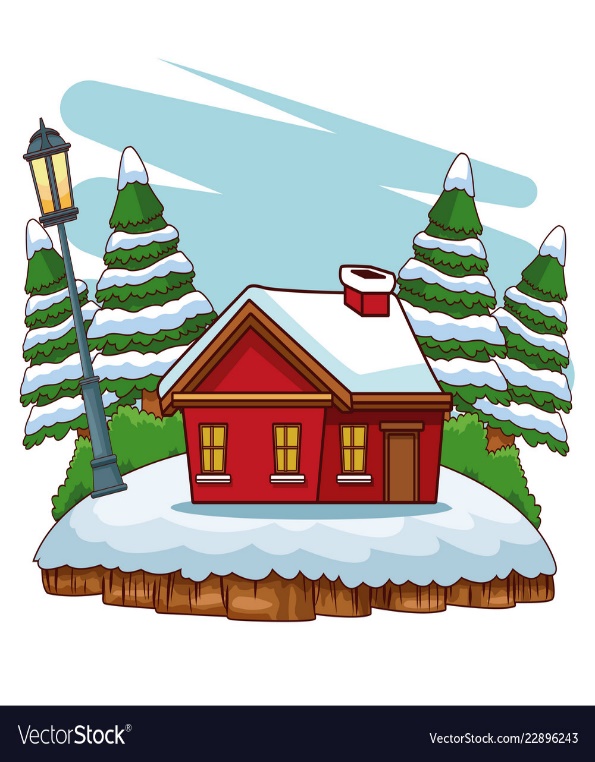 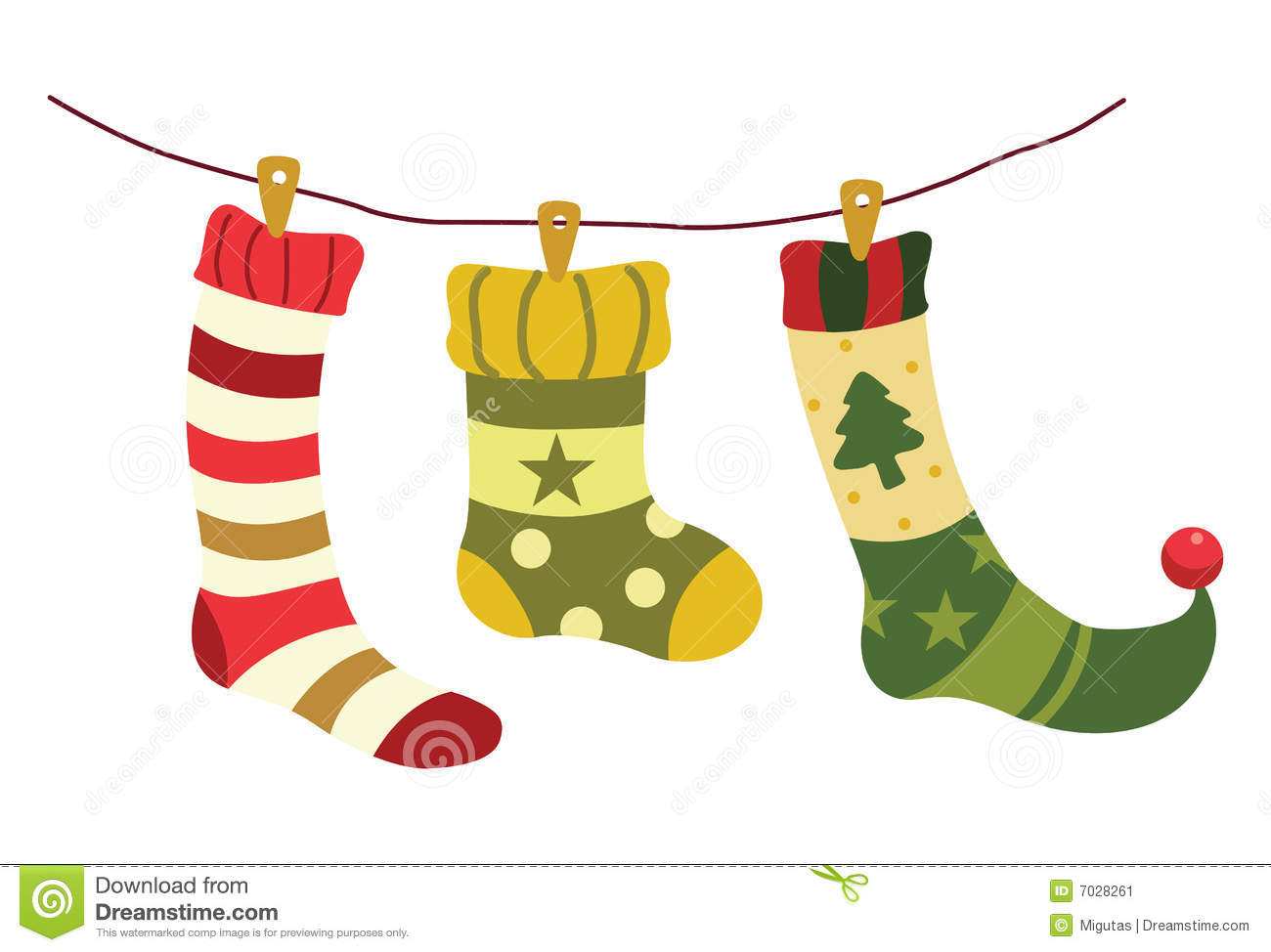 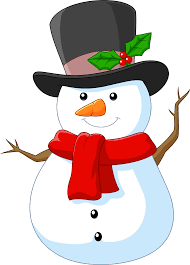 höôu sao
chuù khöôùu
oác böôu
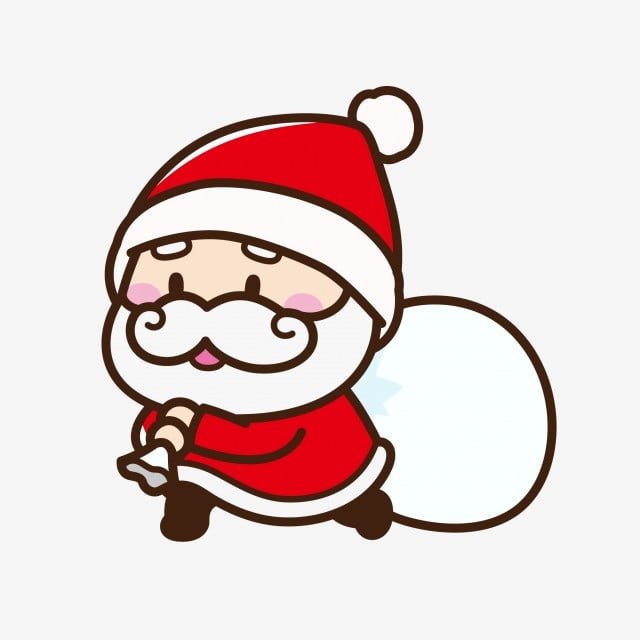 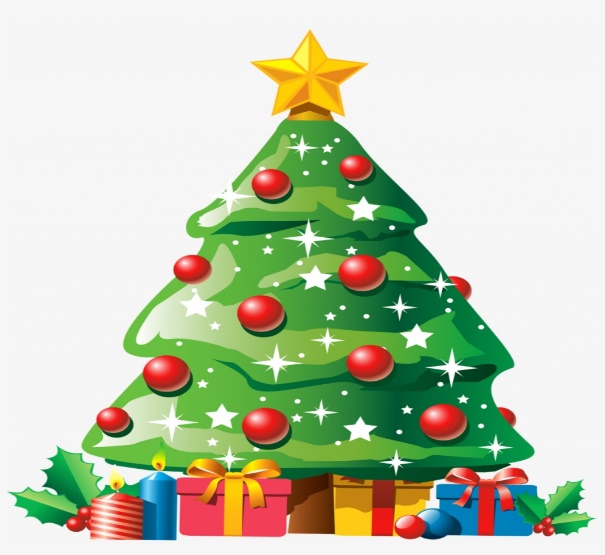 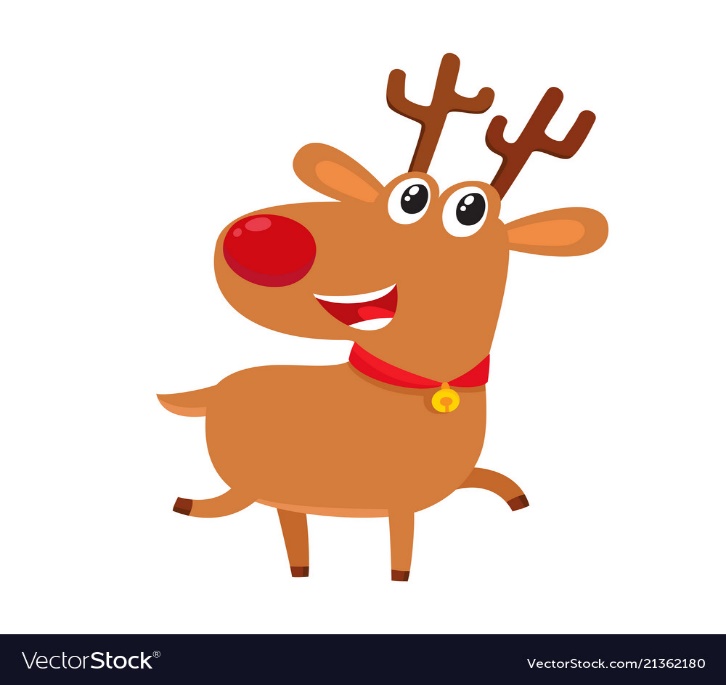 böôùu laïc ñaø
böôùu coå
cuïc böôùu
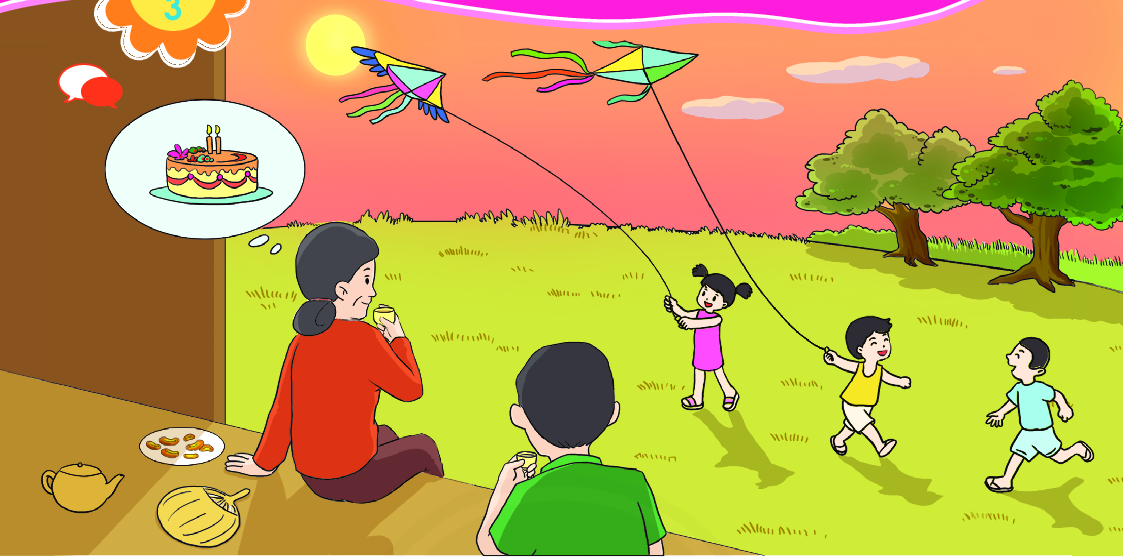 thaû dieàu
haït ñieàu
yeâu thöông
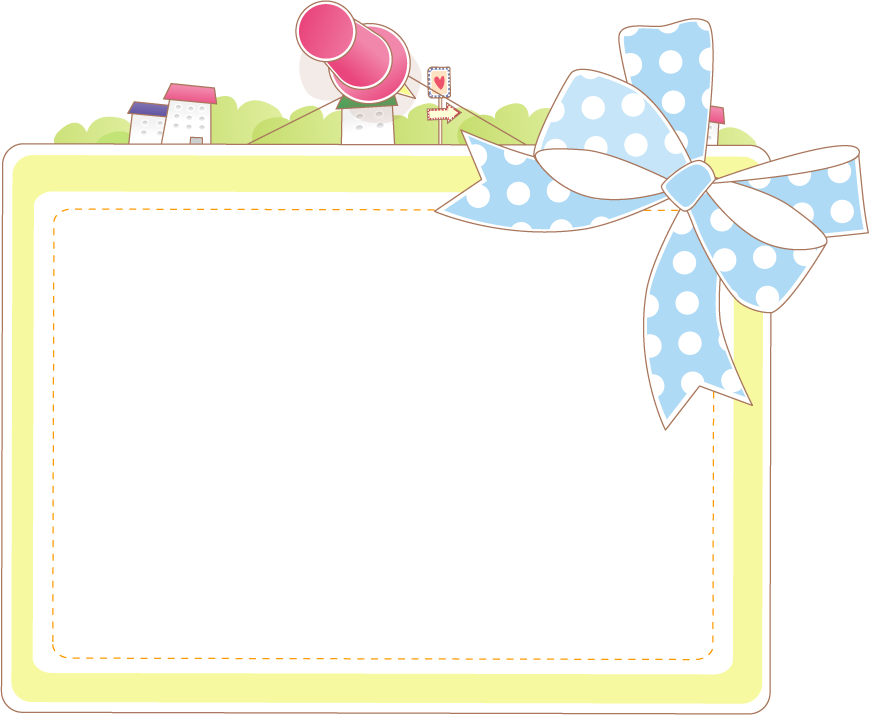 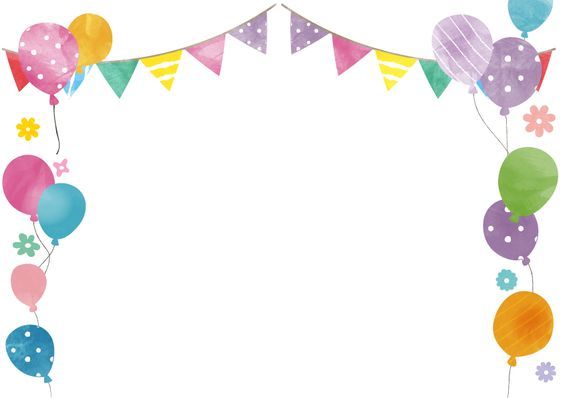 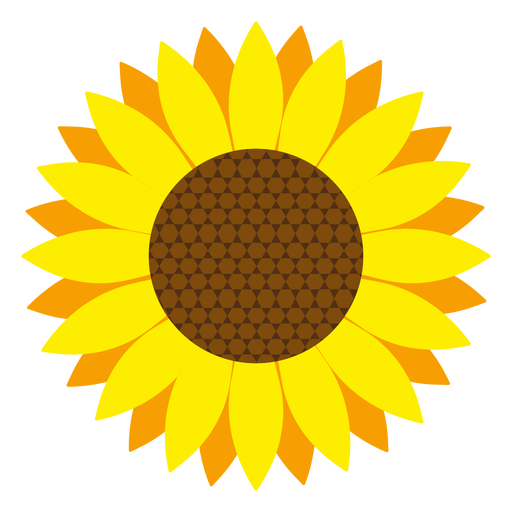 Baøi 
3
ieâu  yeâu
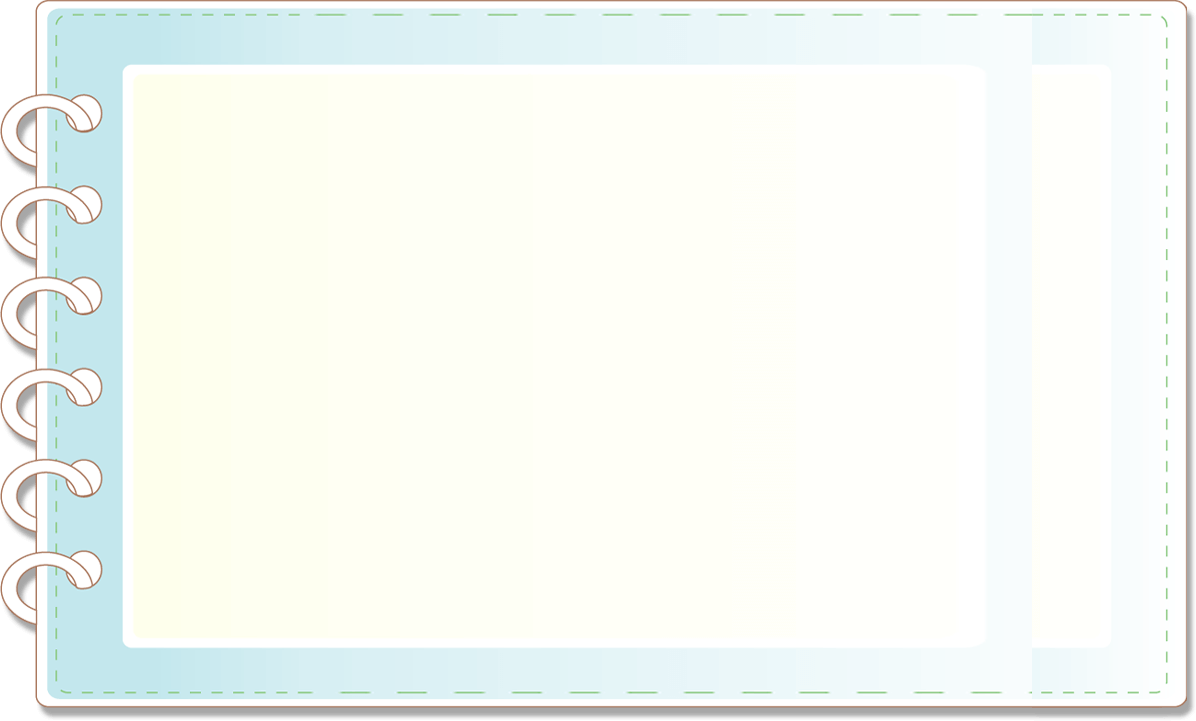 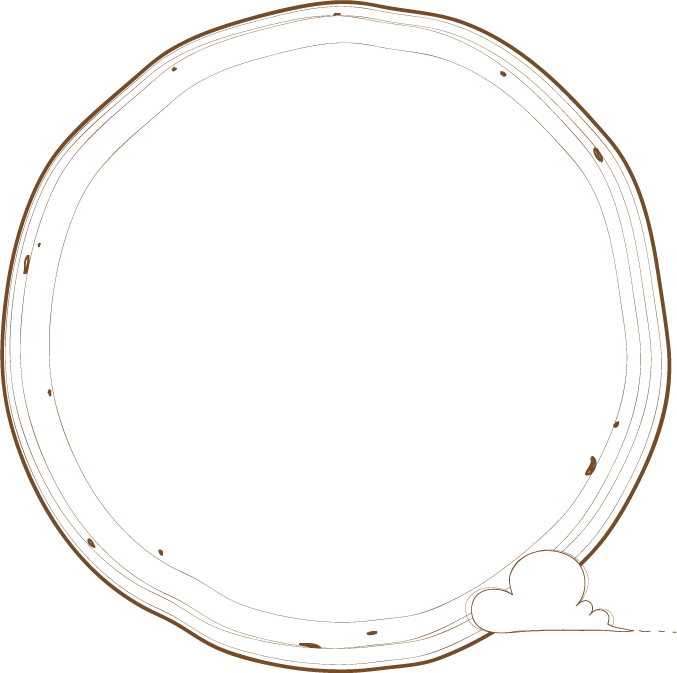 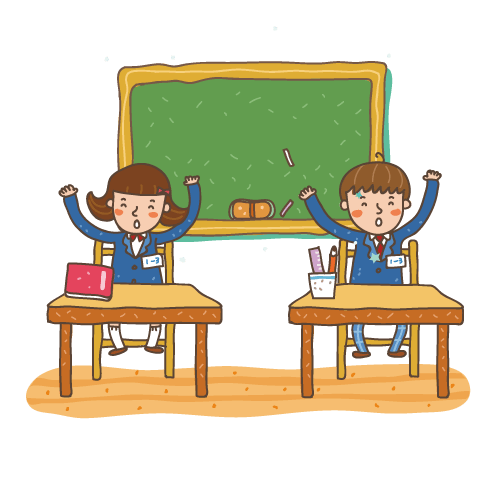 Tieát 1
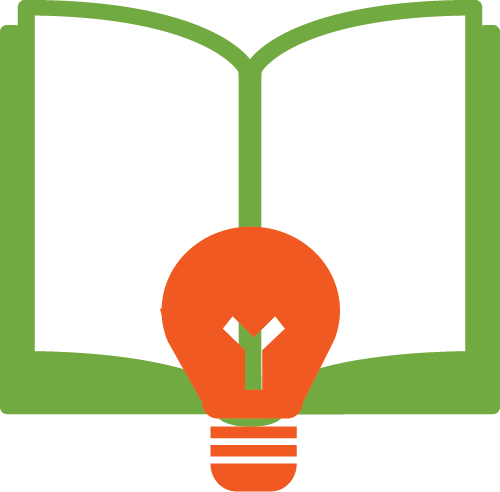 i-eâ-u
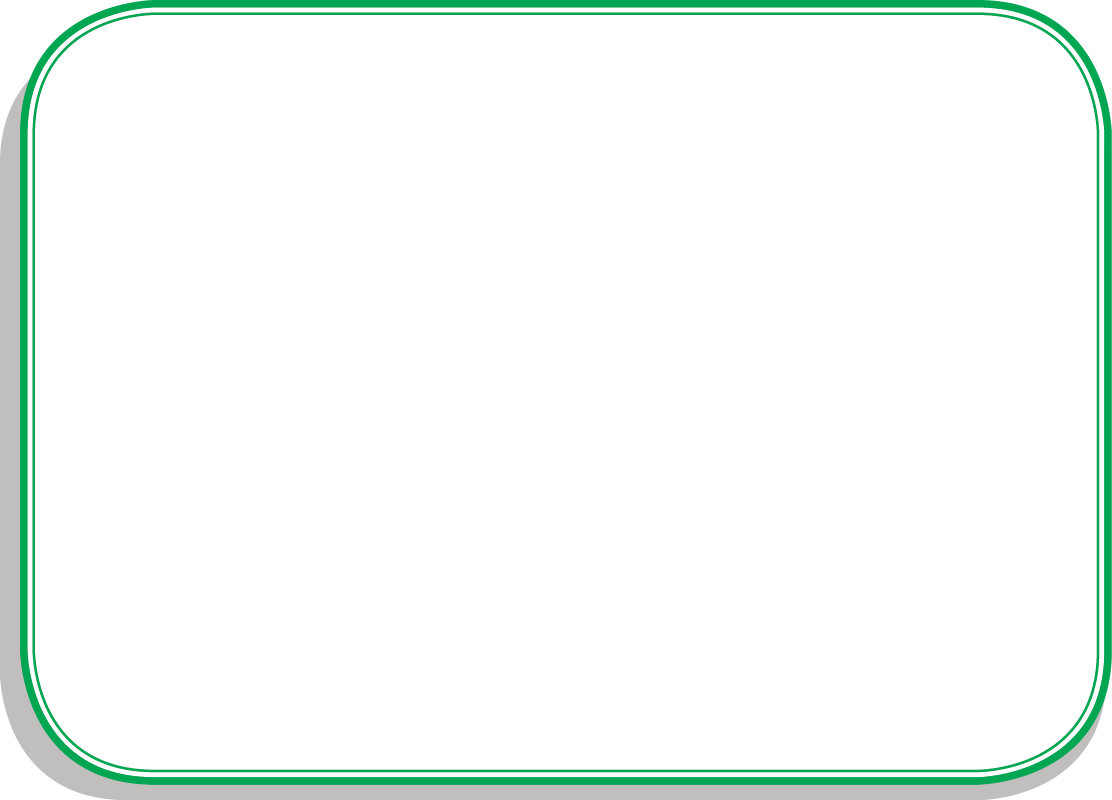 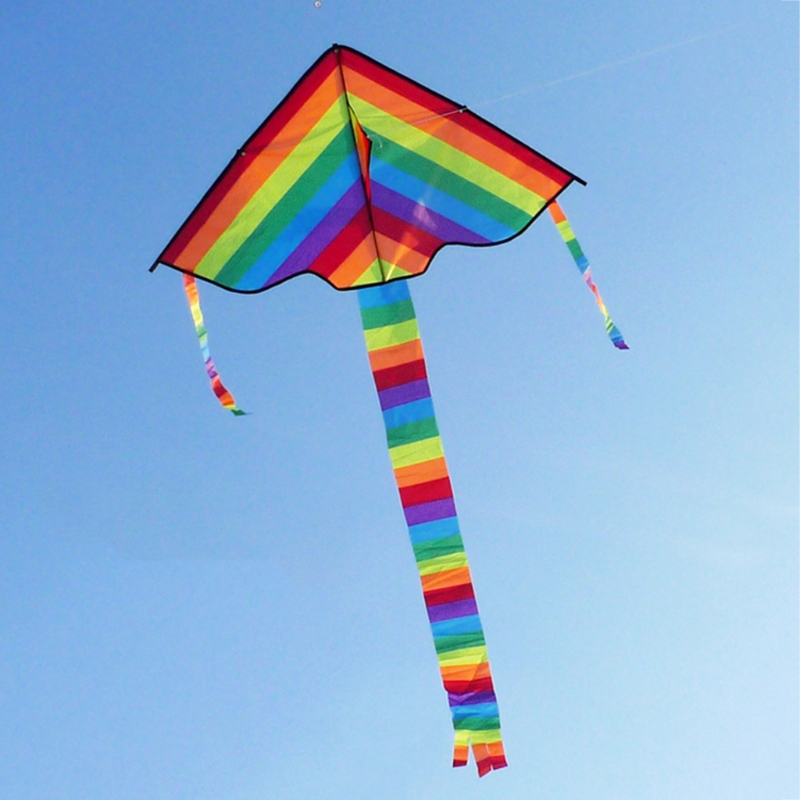 ieâu
[Speaker Notes: bánh bao]
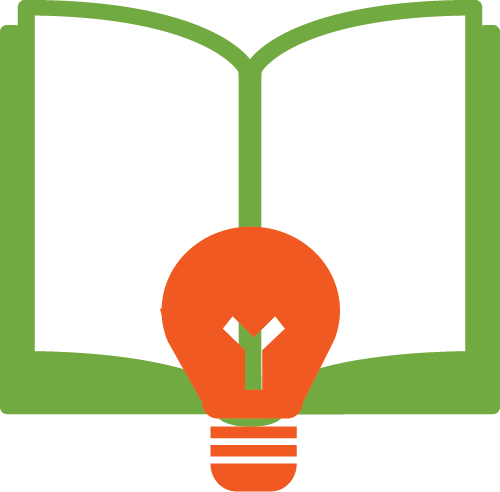 ieâu
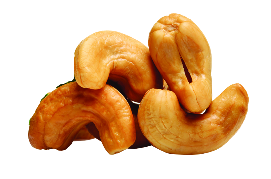 ñ
ieâu
ñieàu
haït ñieàu
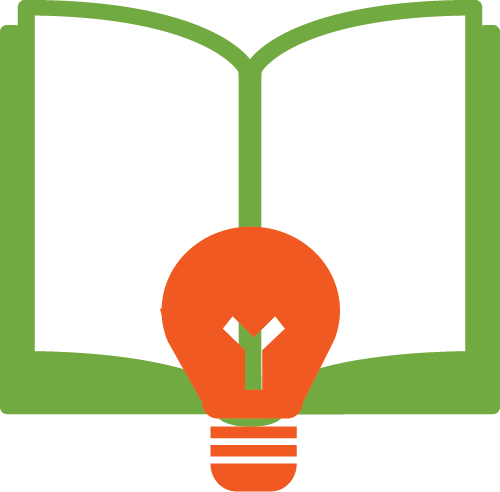 y-eâ-u
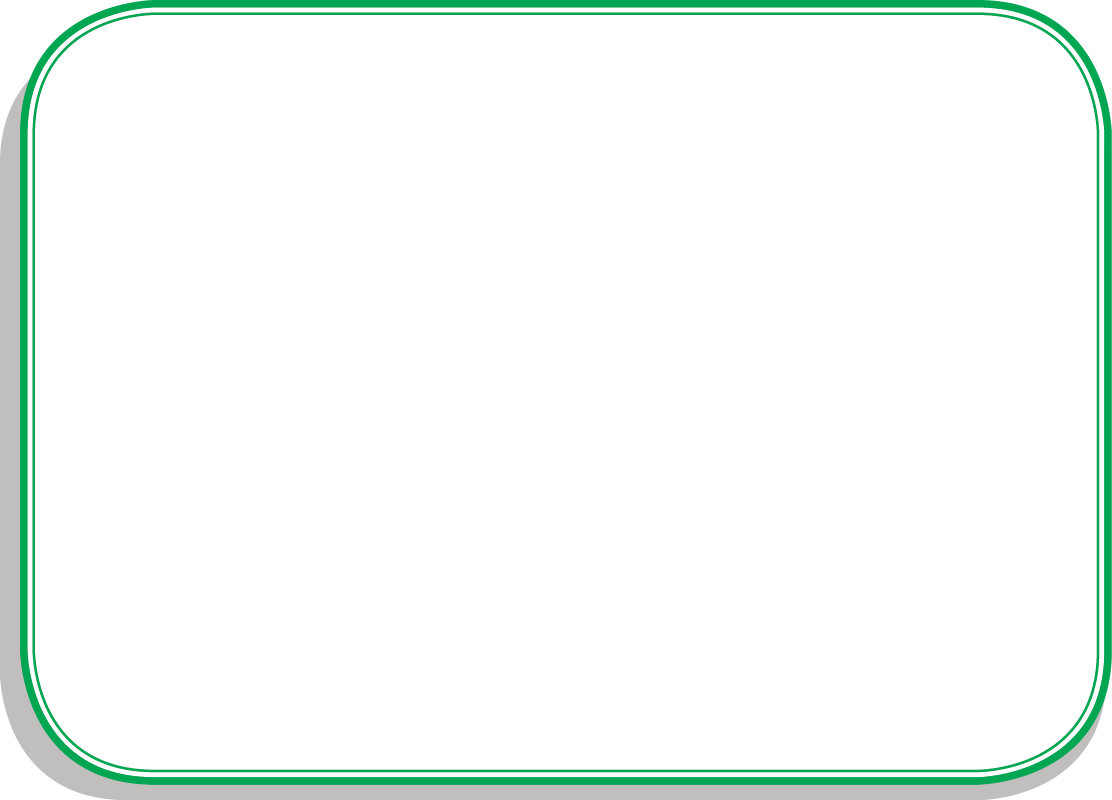 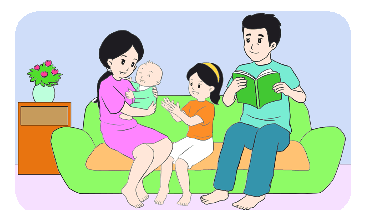 yeâu
[Speaker Notes: bánh bao]
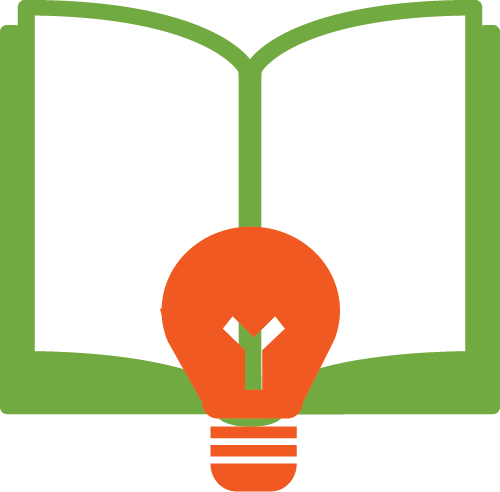 yeâu
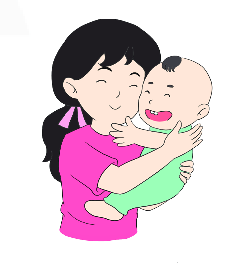 y
eâu
yeâu
yeâu quyù
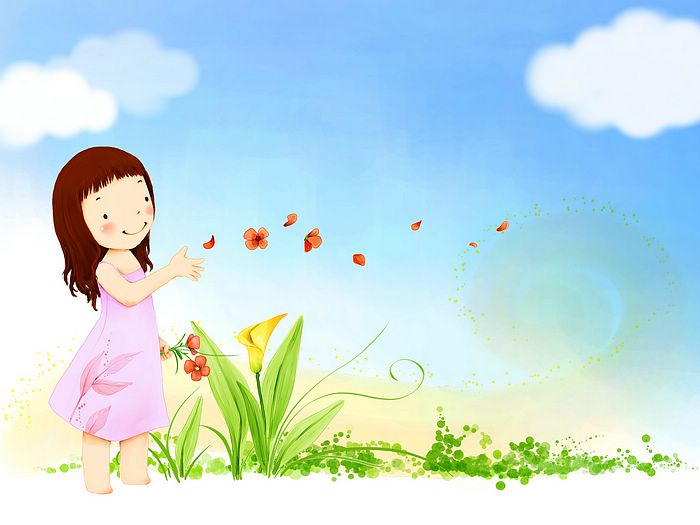 ieâu
ieâu
yeâu
yeâu
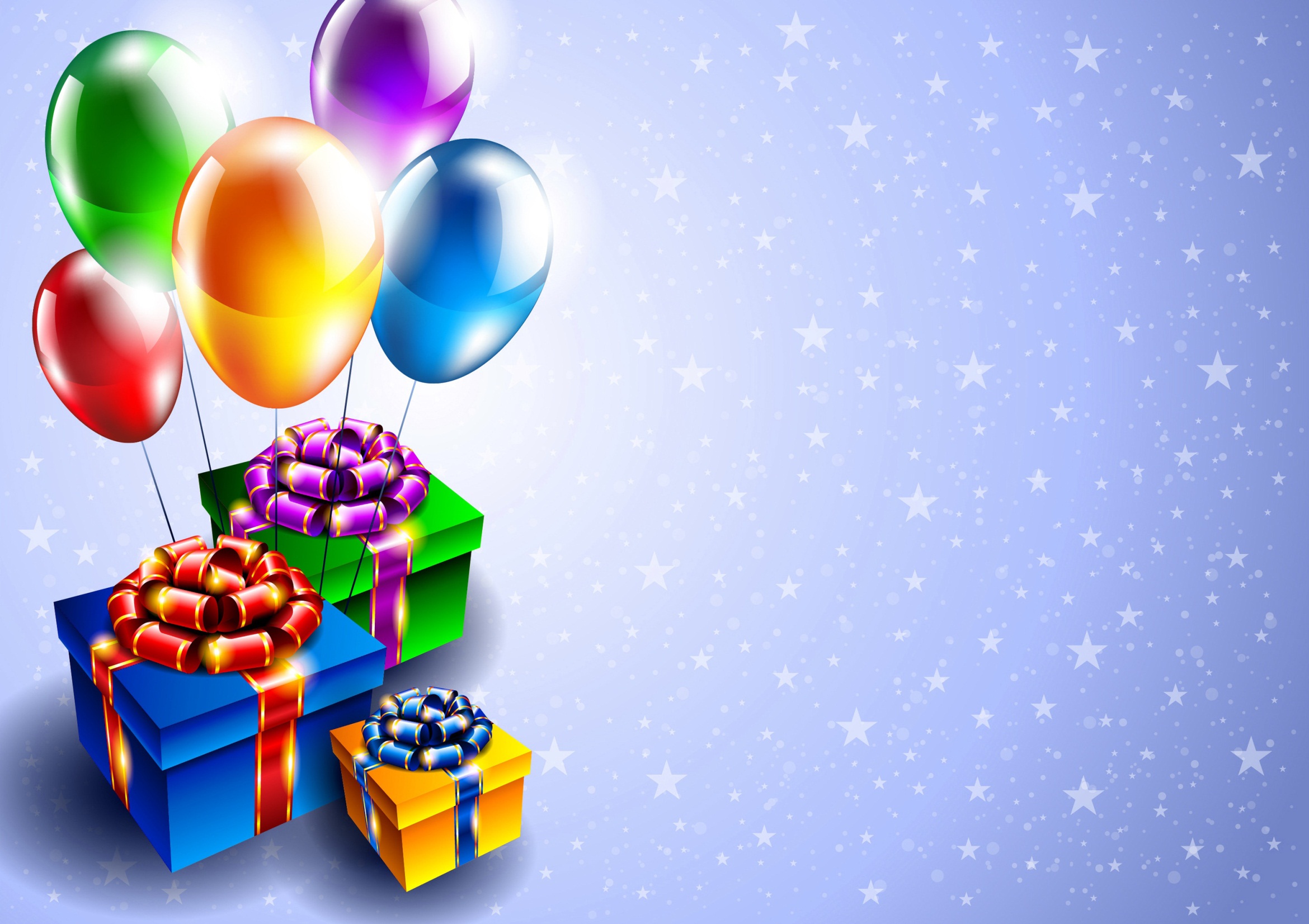 Giaûi lao
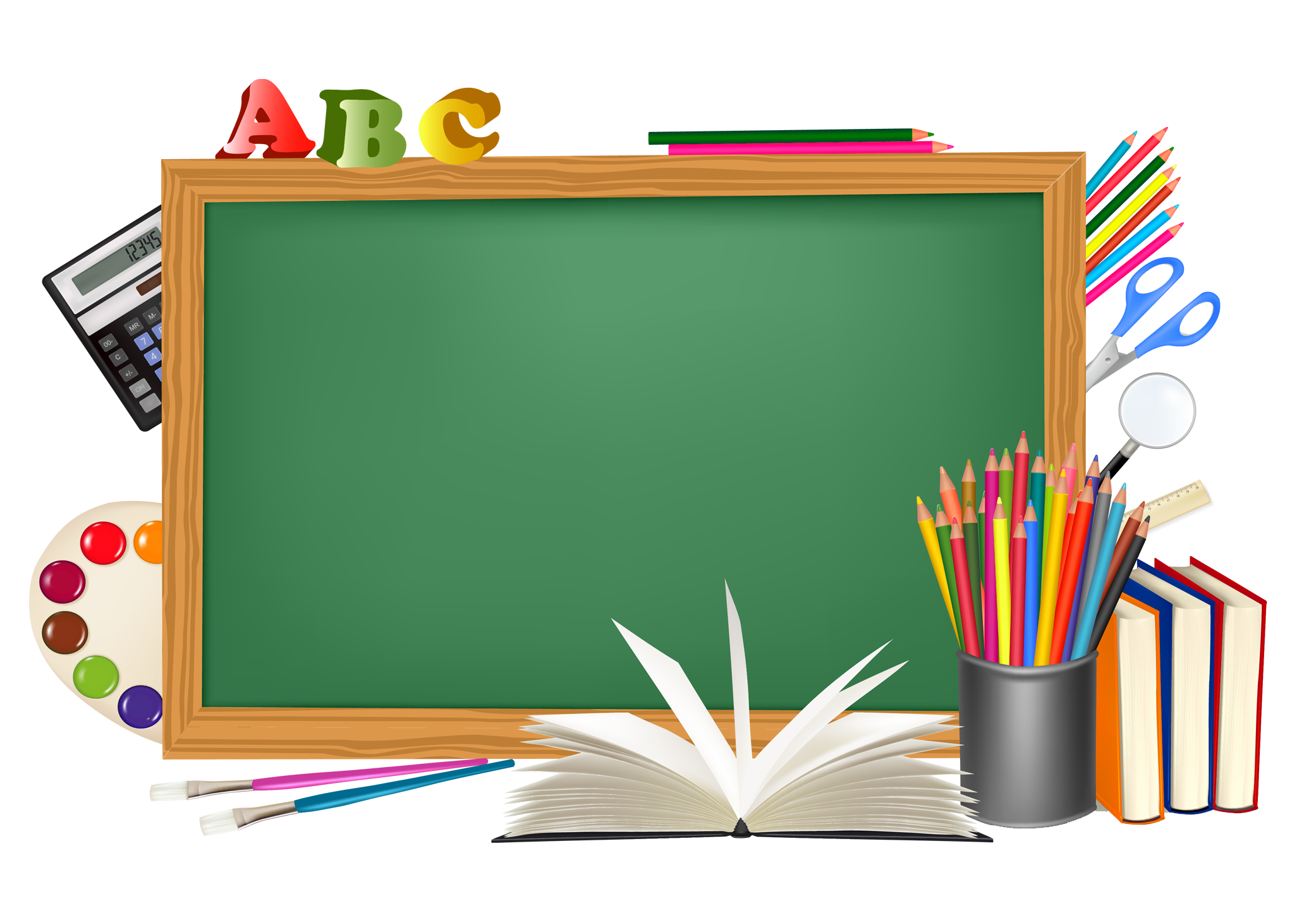 Tập viết
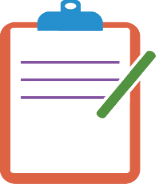 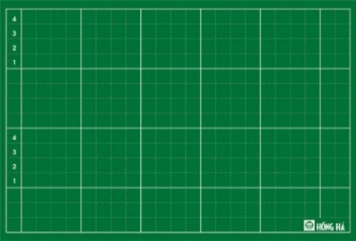 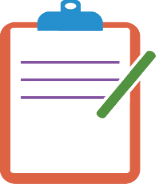 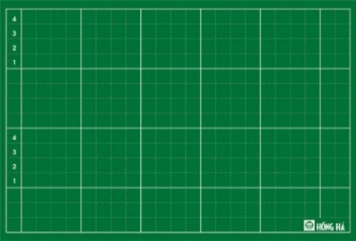 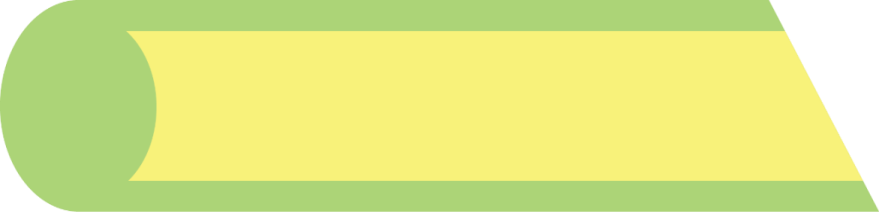 Tö theá vieát
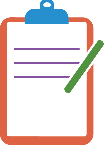 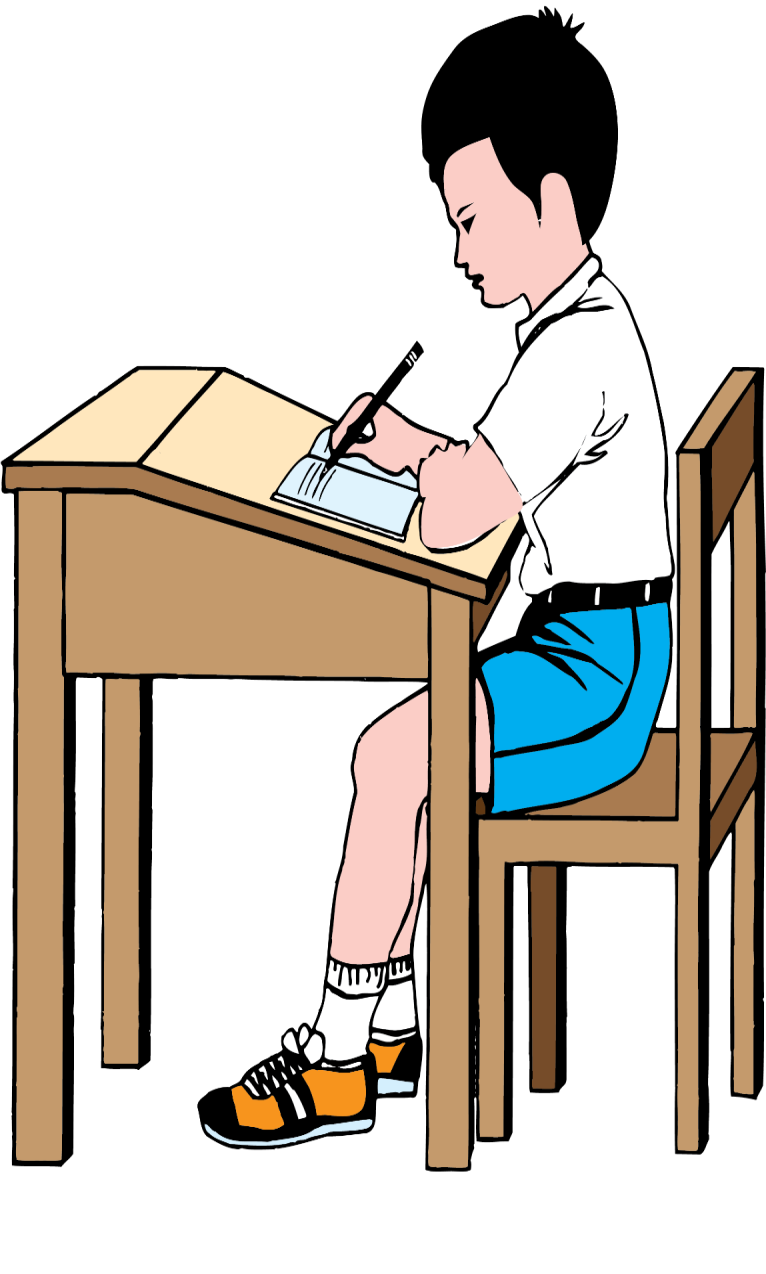 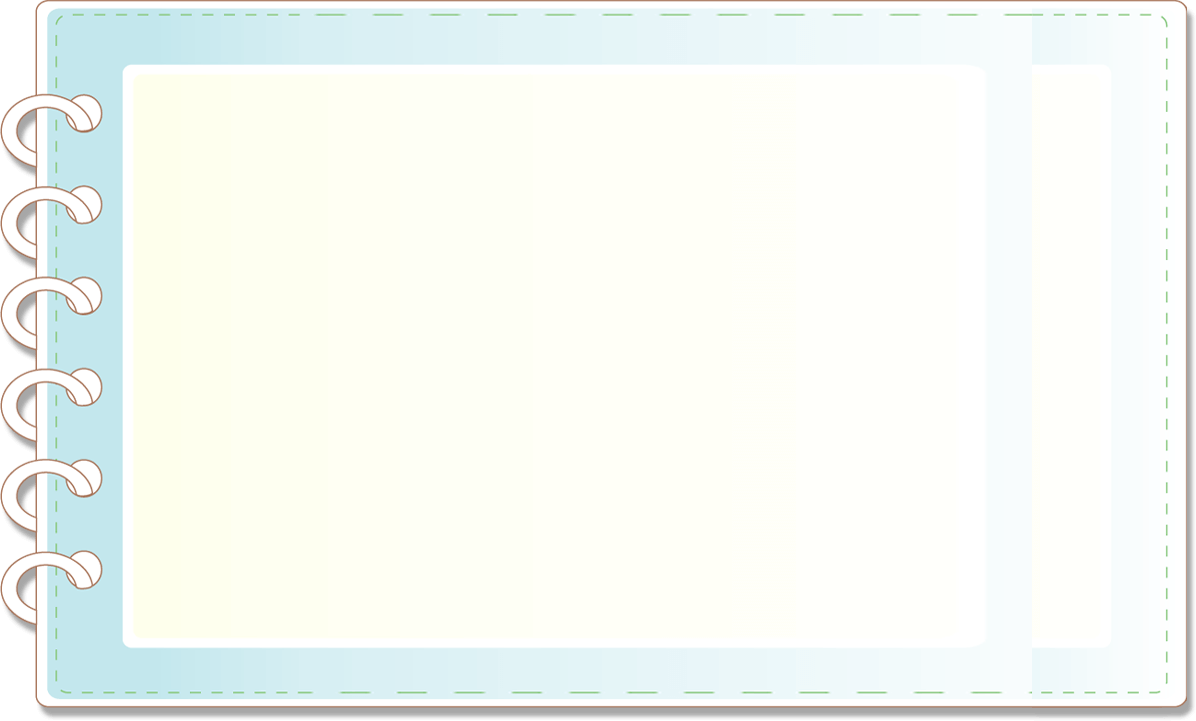 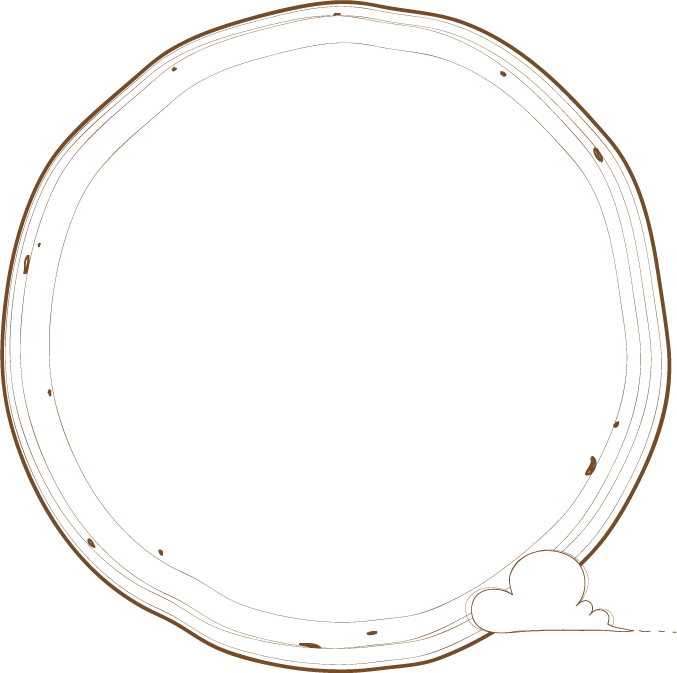 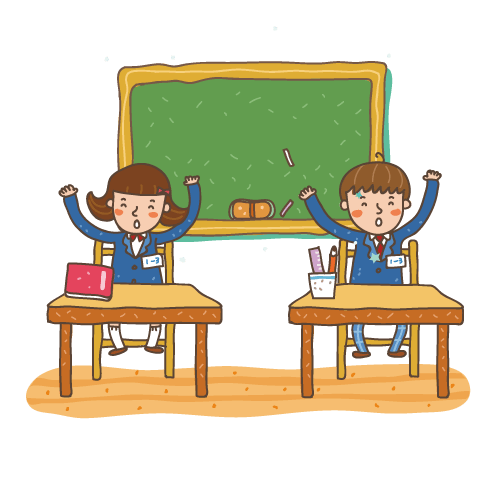 Tieát 2
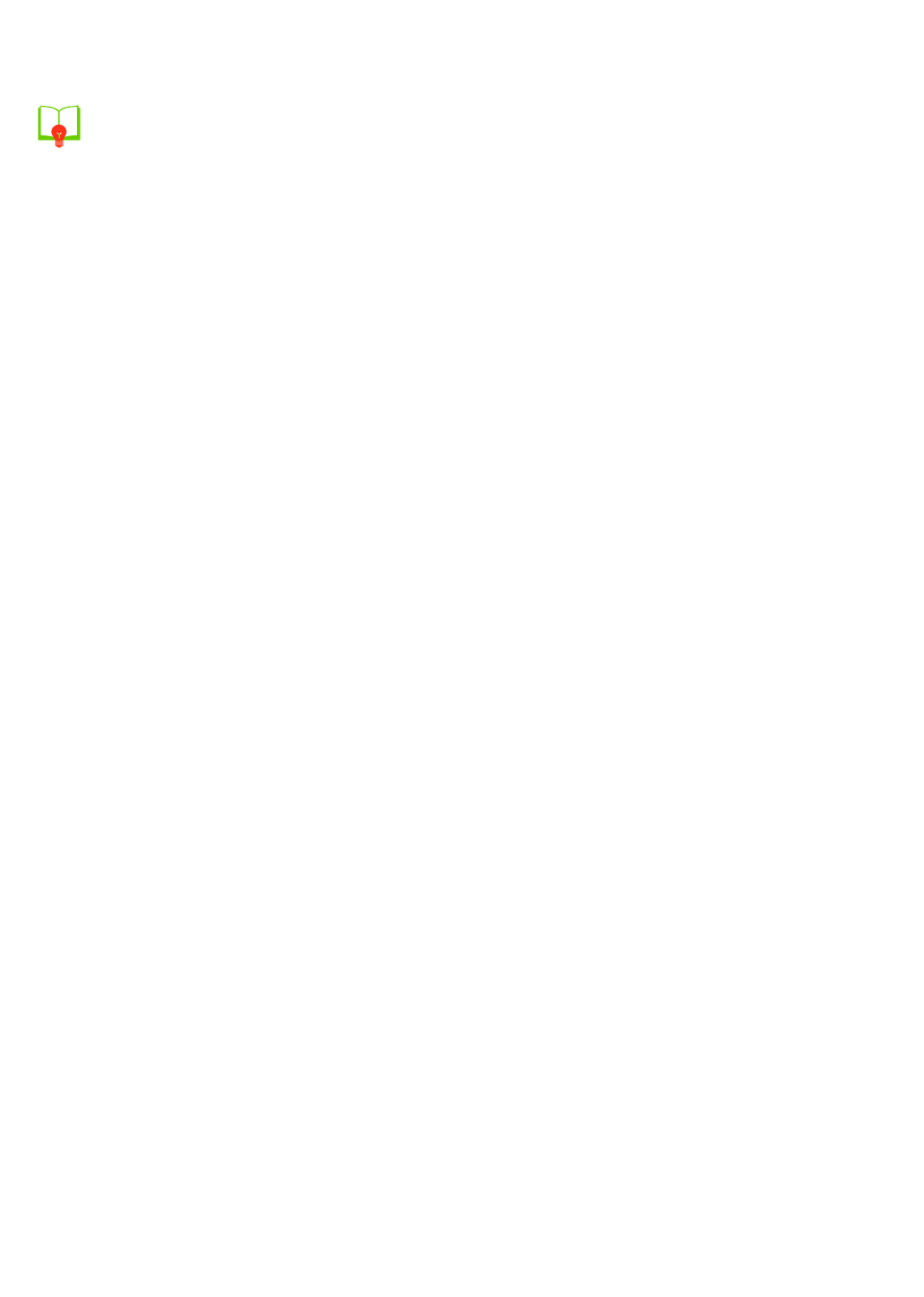 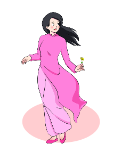 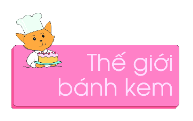 yeåu ñieäu
yeåu ñieäu
baûng hieäu
baûng hieäu
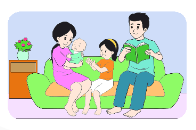 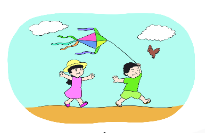 thaû dieàu
thaû dieàu
gia ñình thaân yeâu
gia ñình thaân yeâu
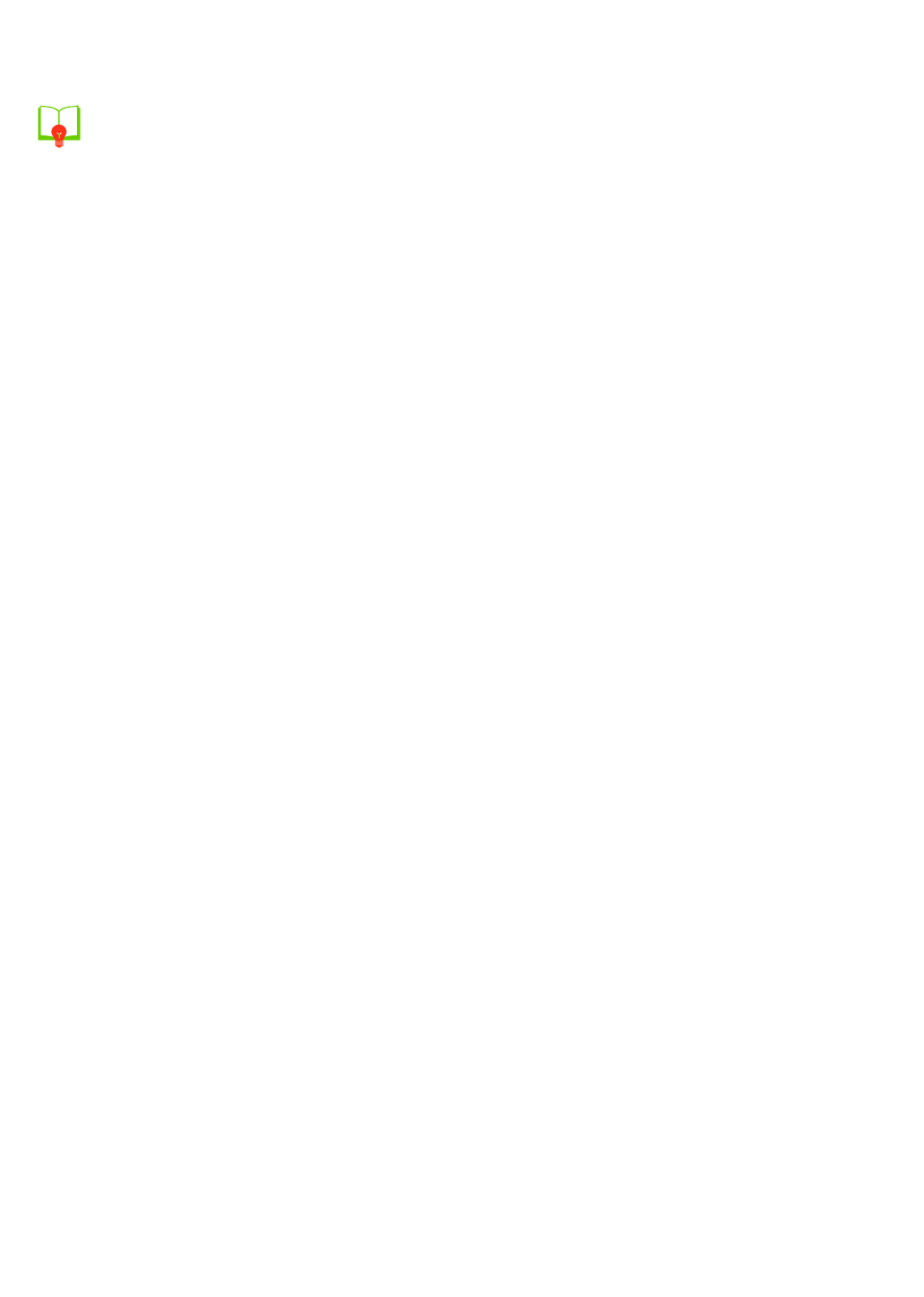 Böùc tranh tình yeâu
Saùng hoâm sinh nhaät cuûa Dieäu, meï thaáy moät böùc tranh treân baøn. Böùc tranh Dieäu veõ beù vaø ba meï ñi chôï Teát. Goùc phaûi böùc tranh laø doøng chöõ Con yeâu ba meï nhieàu laém. Nhìn tranh, meï röng röng caûm ñoäng.
ieâu
ieâu
yeâu
ieâu
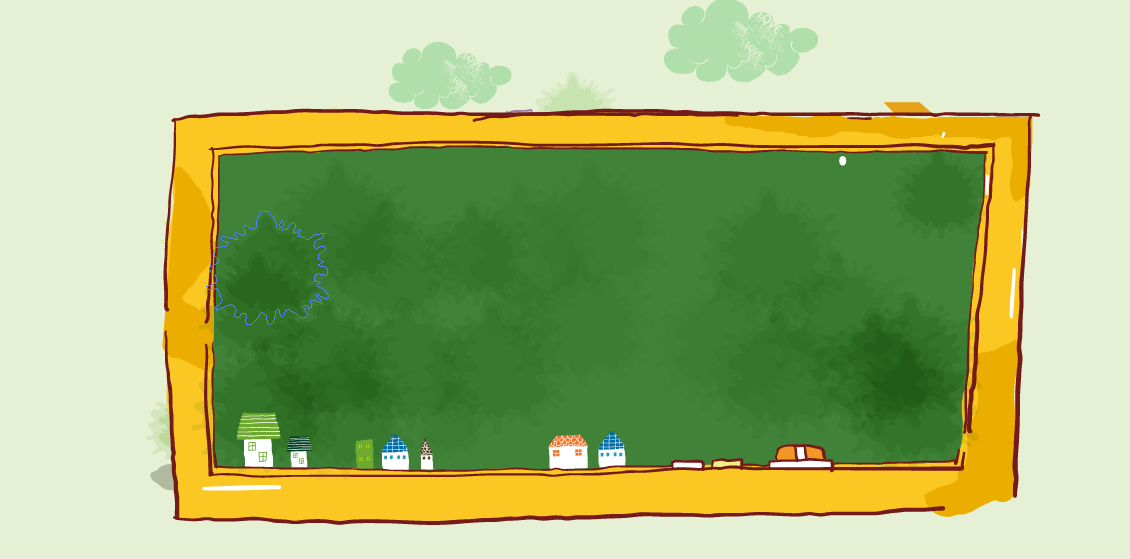 Baïn Dieäu ñaõ laøm gì nhaân ngaøy sinh nhaät cuûa mình?
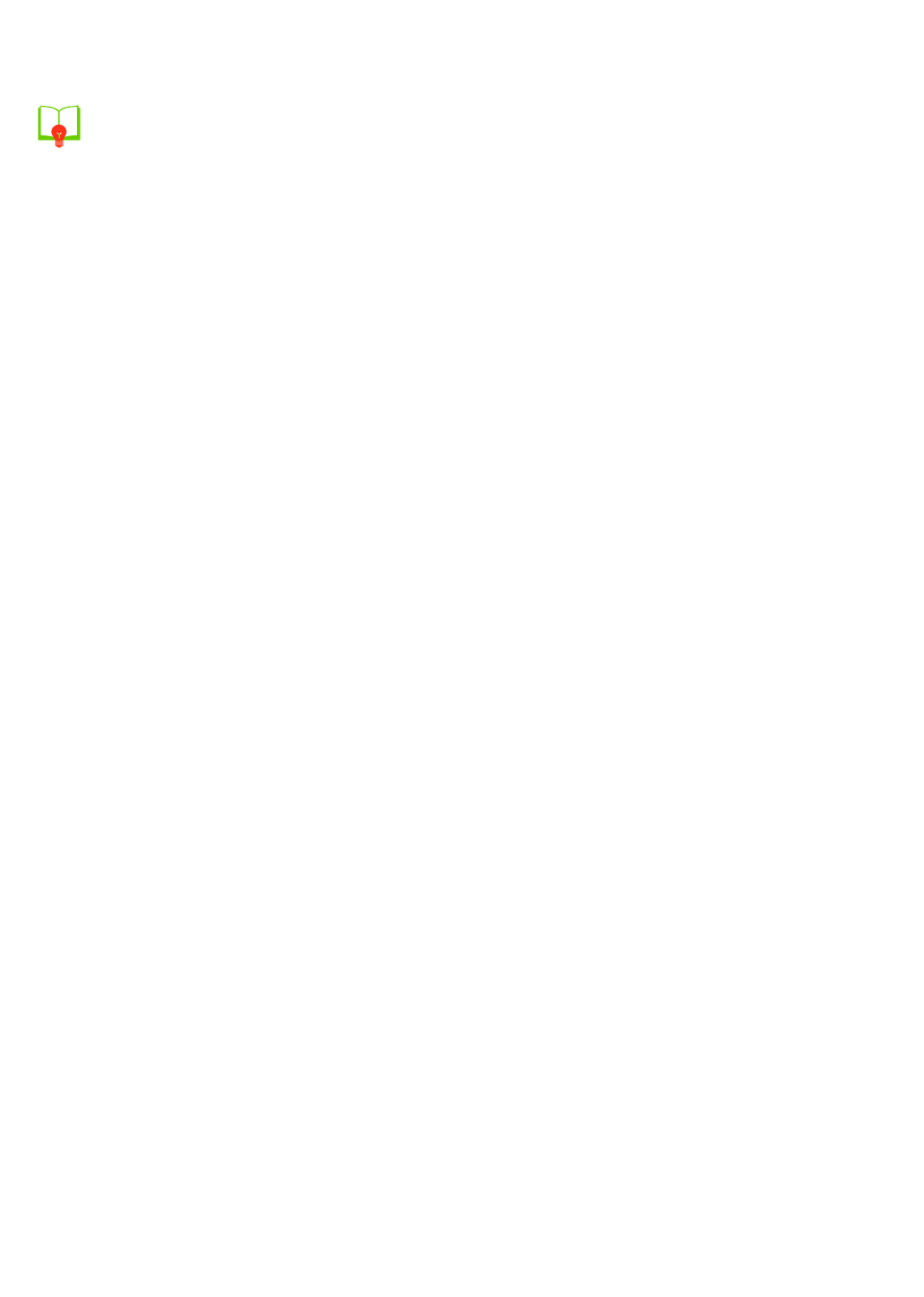 Böùc tranh tình yeâu
Saùng hoâm sinh nhaät cuûa Dieäu, meï thaáy moät böùc tranh treân baøn. Böùc tranh Dieäu veõ beù vaø ba meï ñi chôï Teát. Goùc phaûi böùc tranh laø doøng chöõ Con yeâu ba meï nhieàu laém. Nhìn tranh, meï röng röng caûm ñoäng.
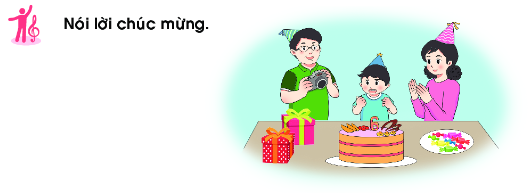 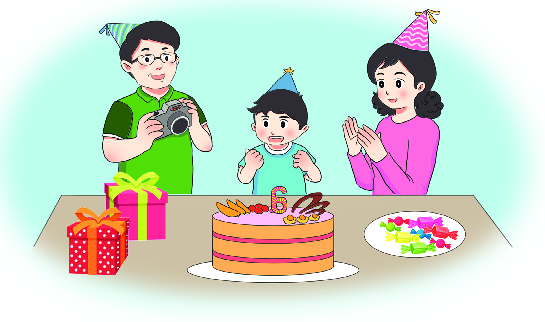 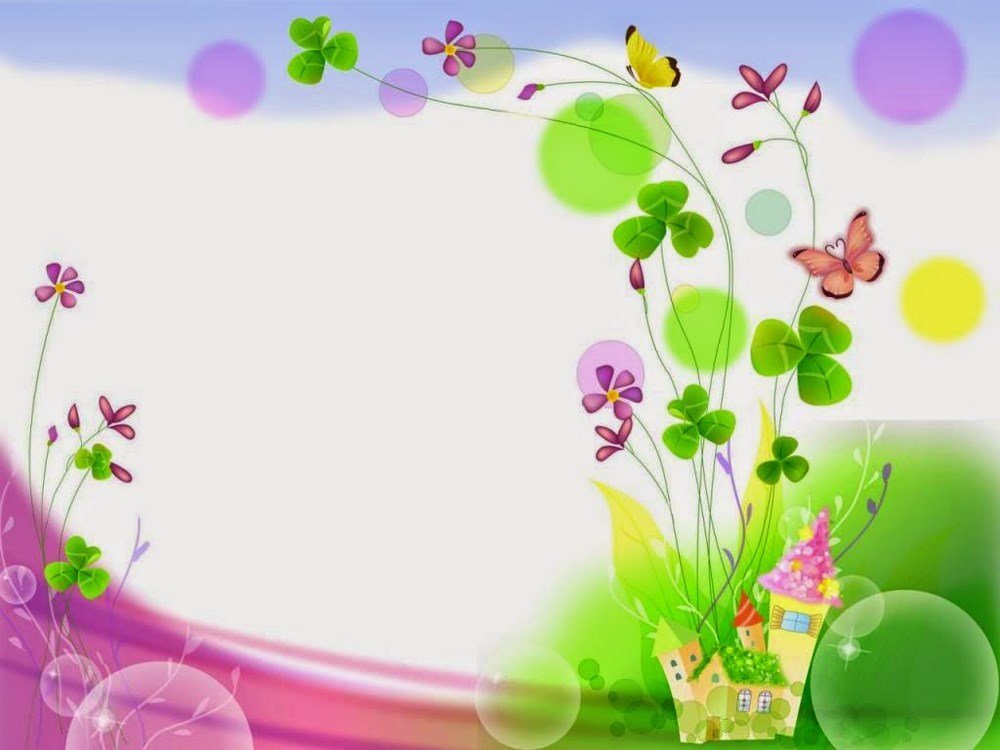 CỦNG CỐ
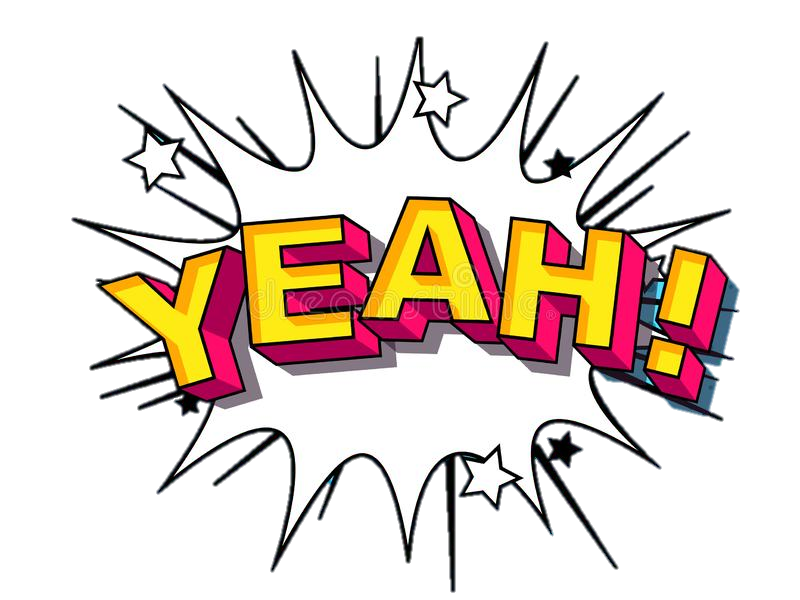 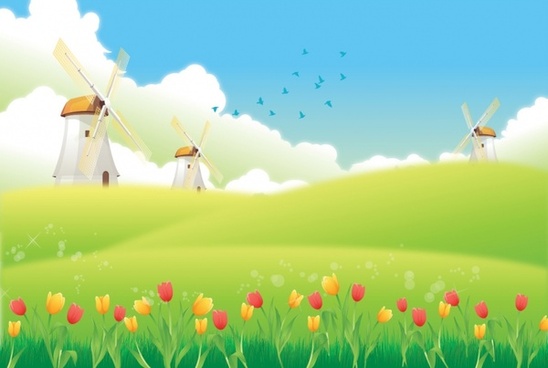 Chaên cöøu
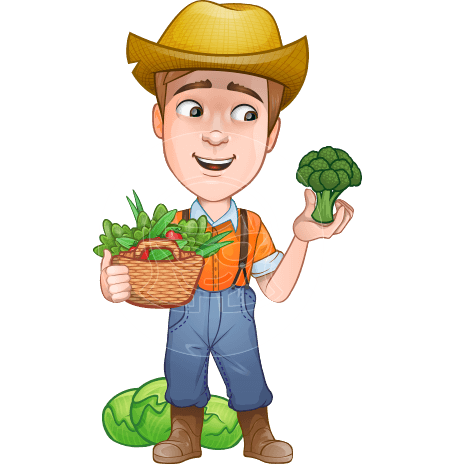 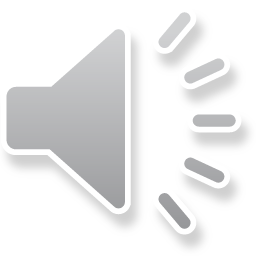 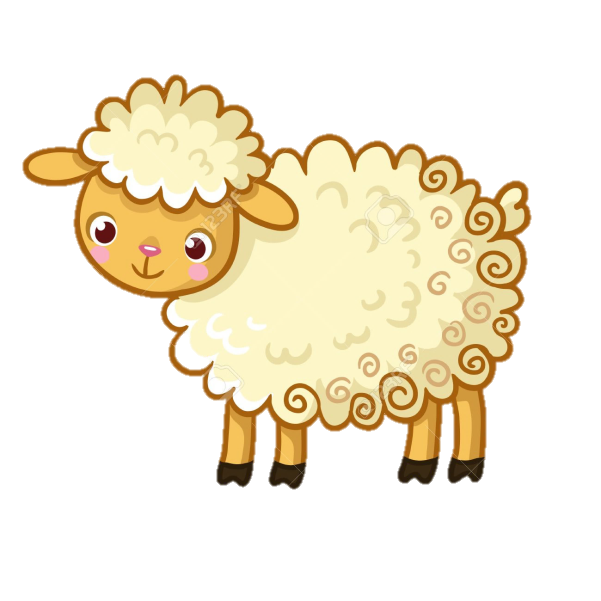 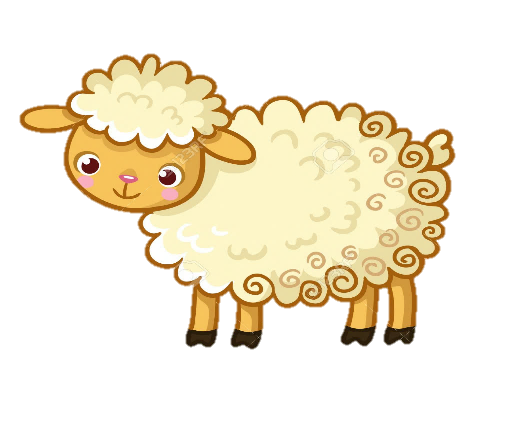 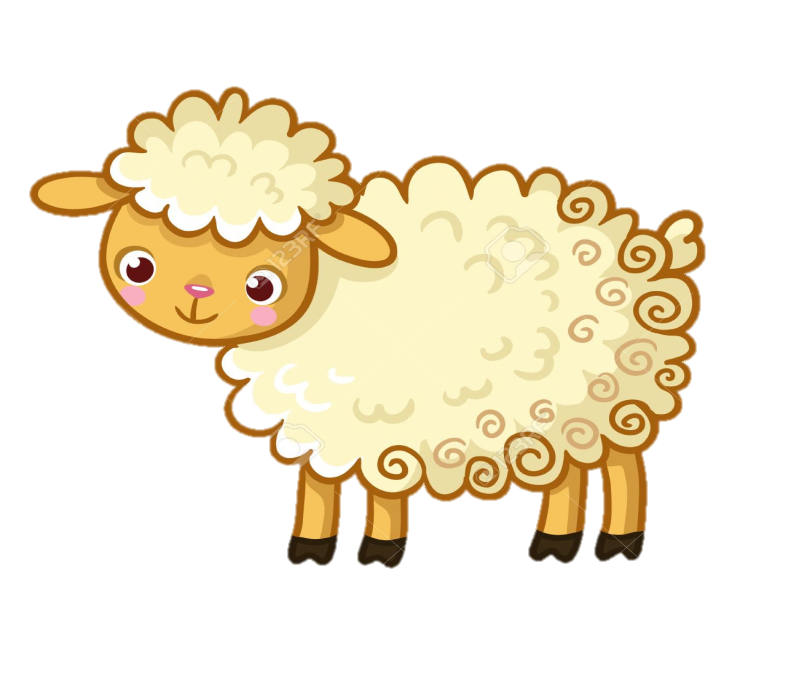 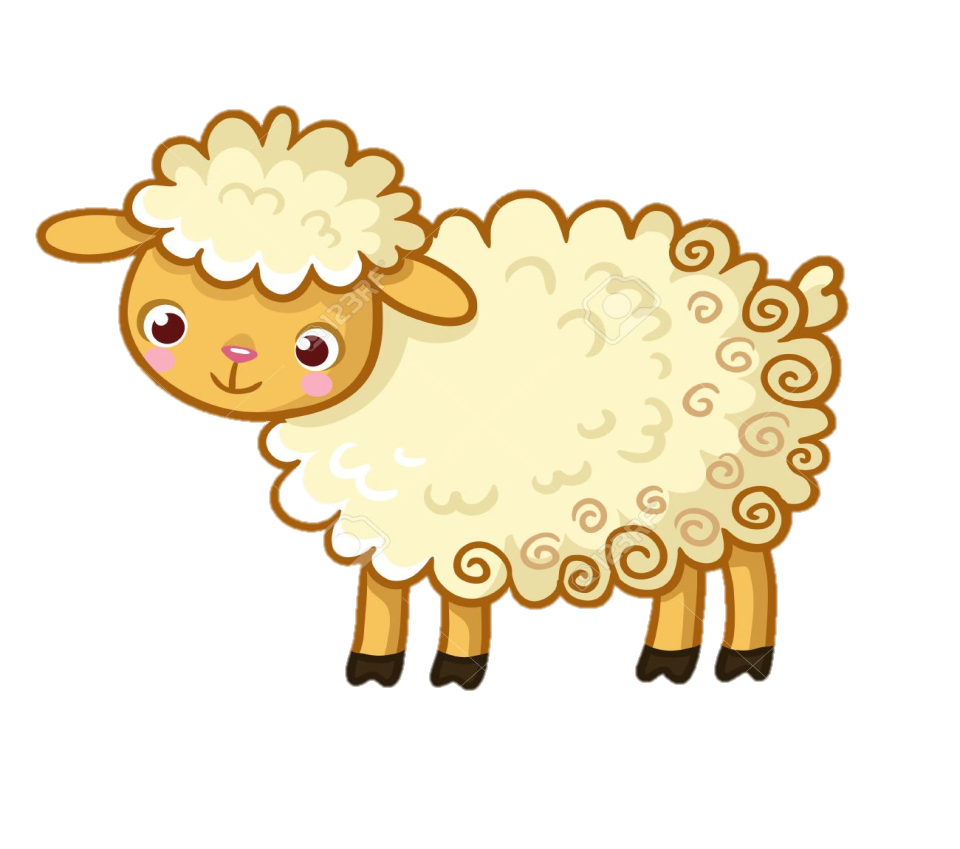 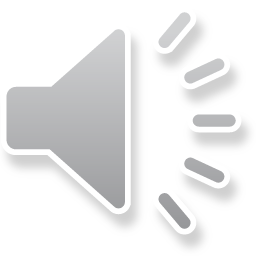 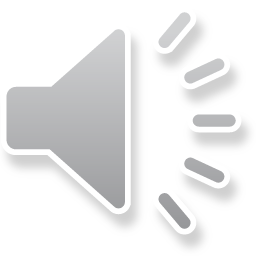 saân
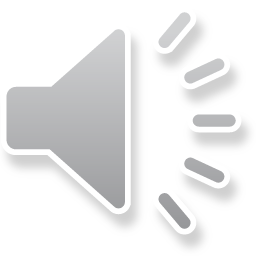 yeåu
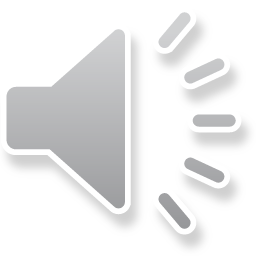 yeâu
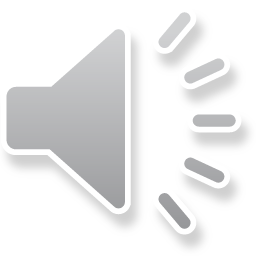 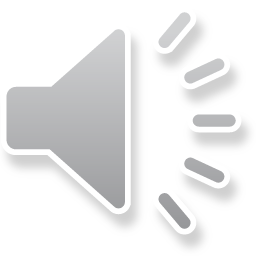 khieáu
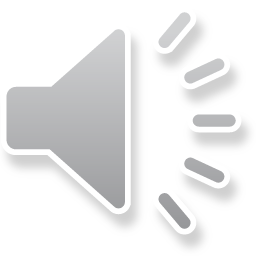 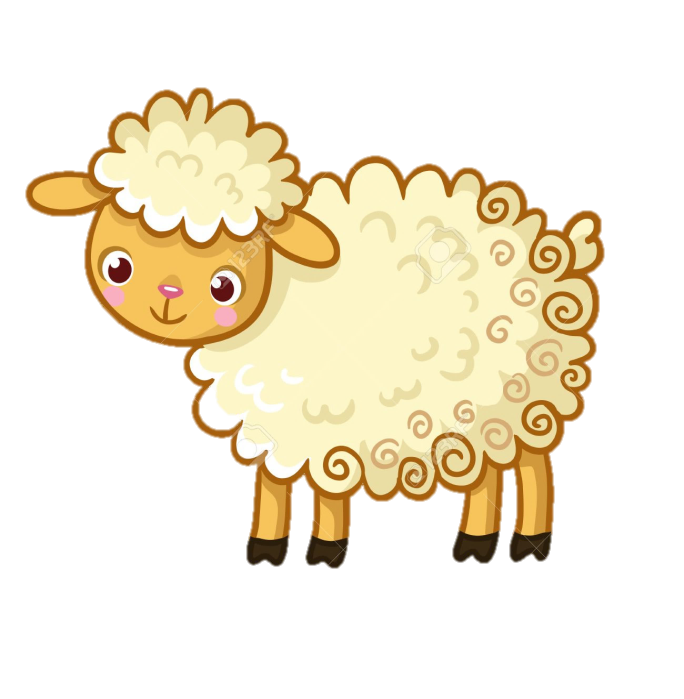 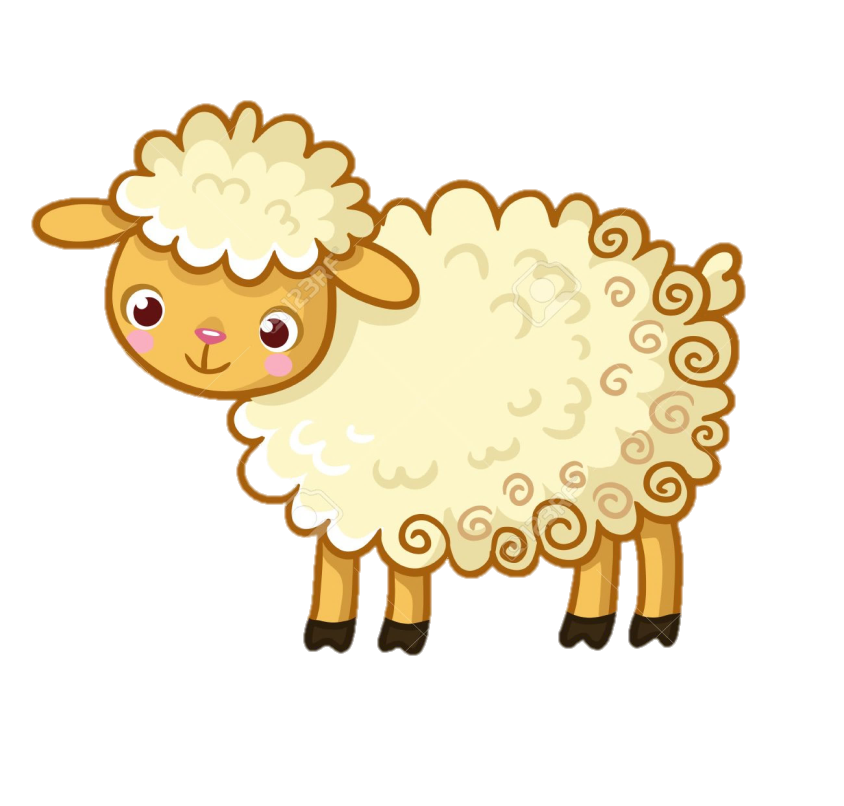 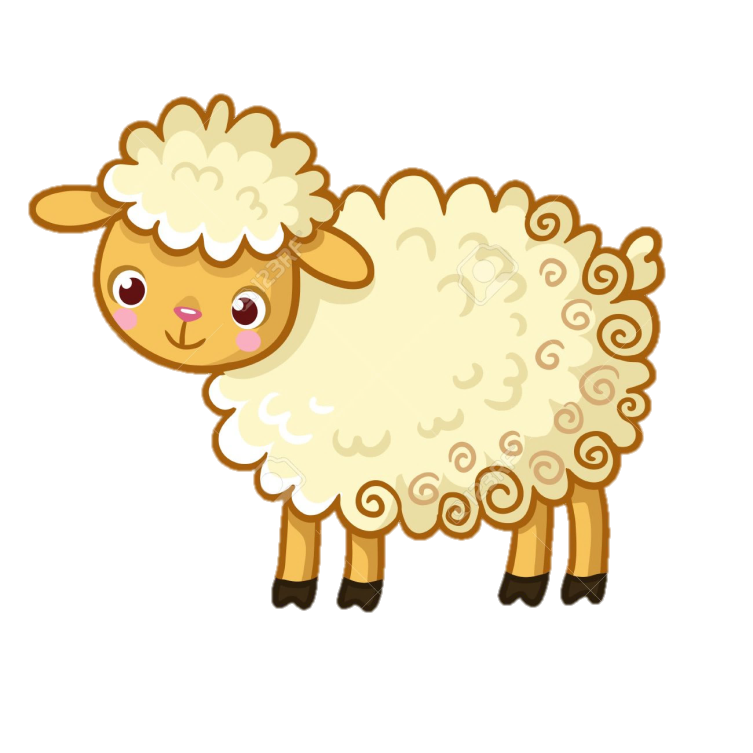 khæ
kieåu
dieàu
[Speaker Notes: Người chăn cừu đi tìm các con cừu có các vần on, ôn]
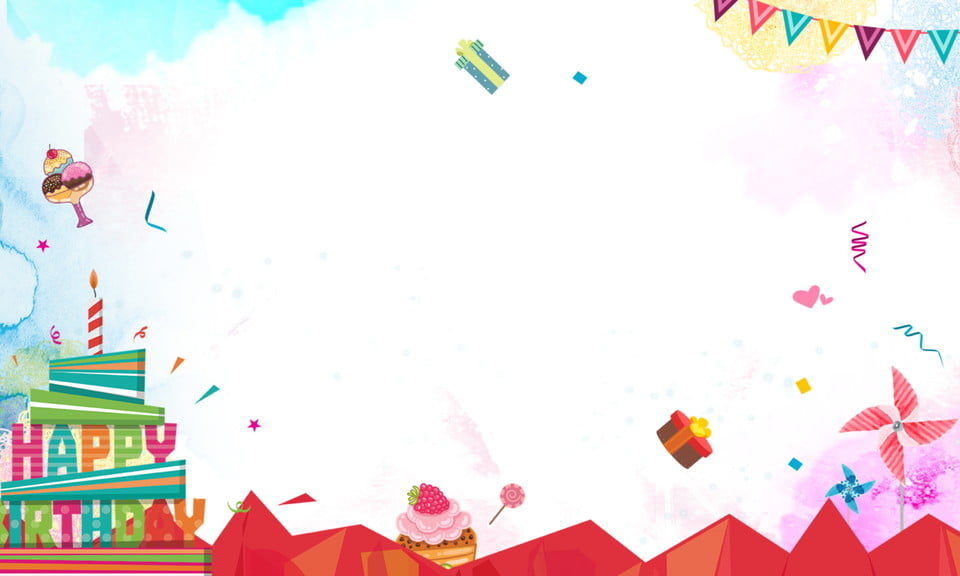 Chúc các con 
chăm ngoan, học giỏi